LOGOS A COLOR PARA USO EN PRESENTACIONES
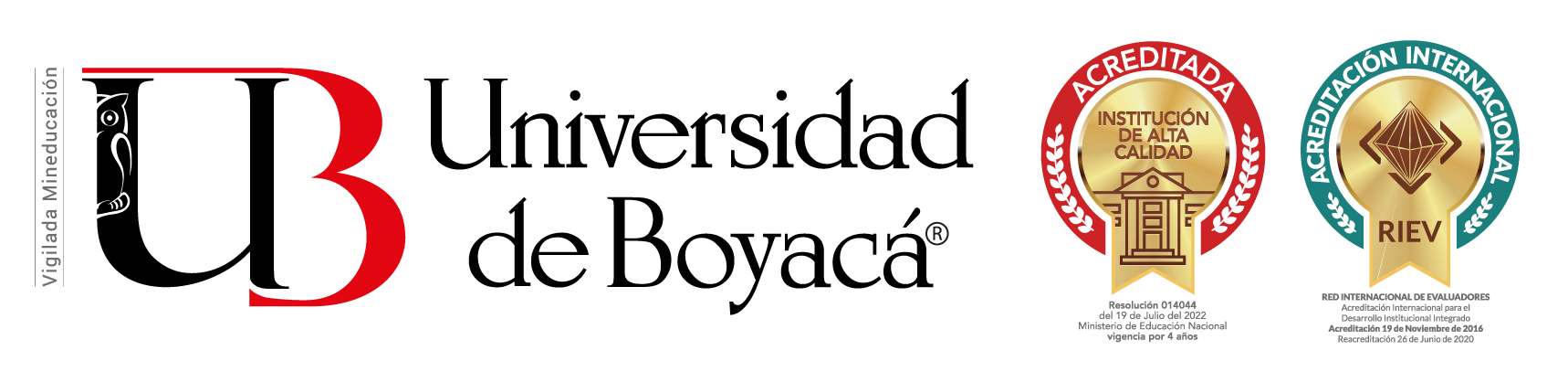 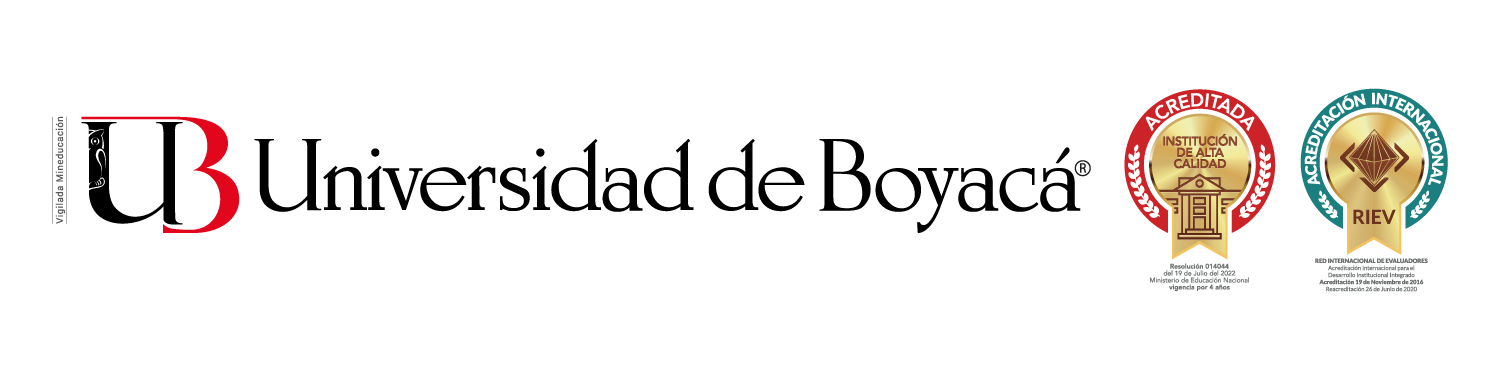 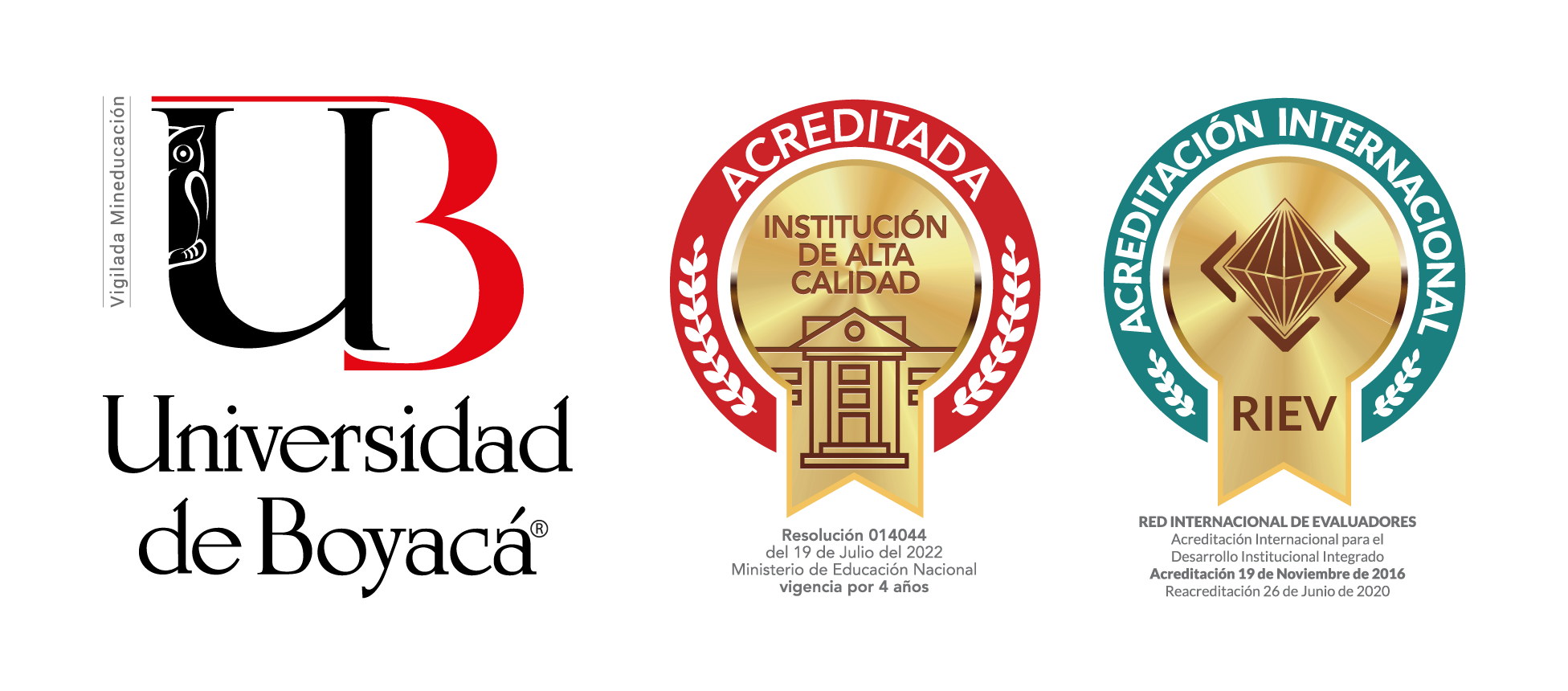 LOGOS EN BLANCO PARA USO EN PRESENTACIONES
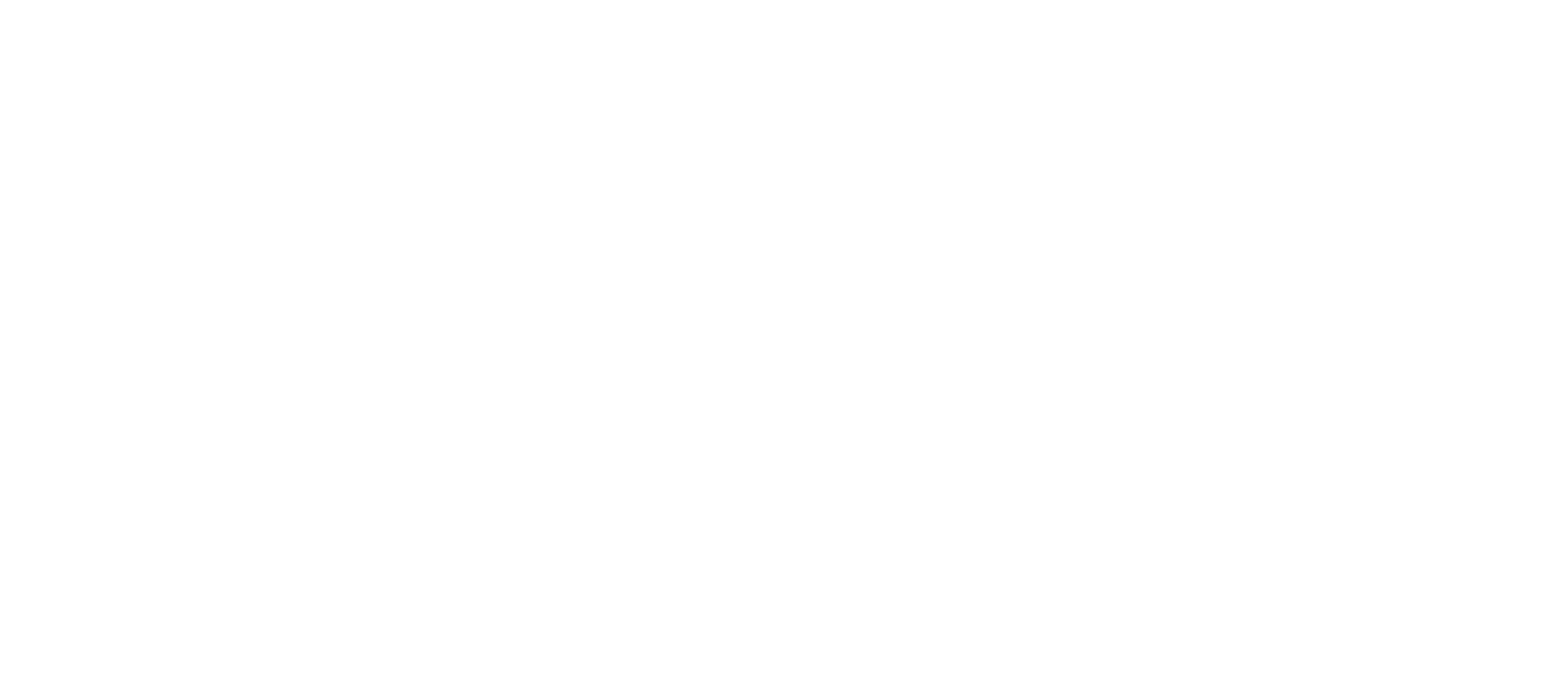 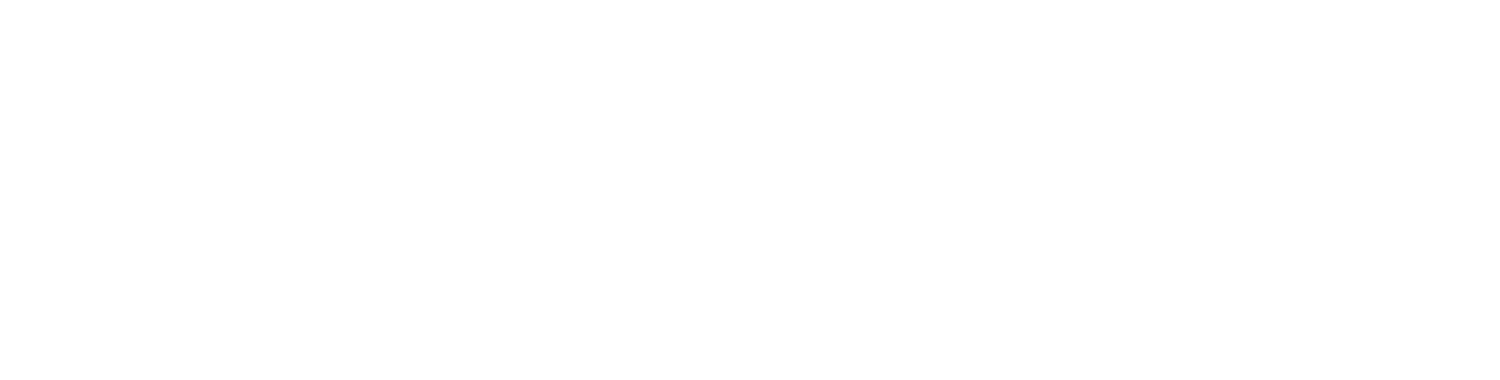 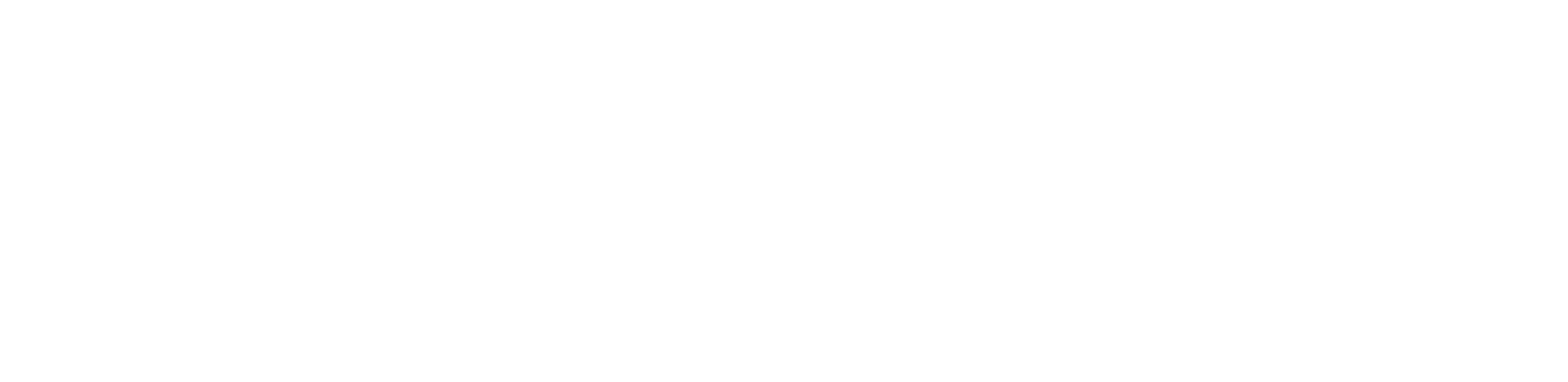